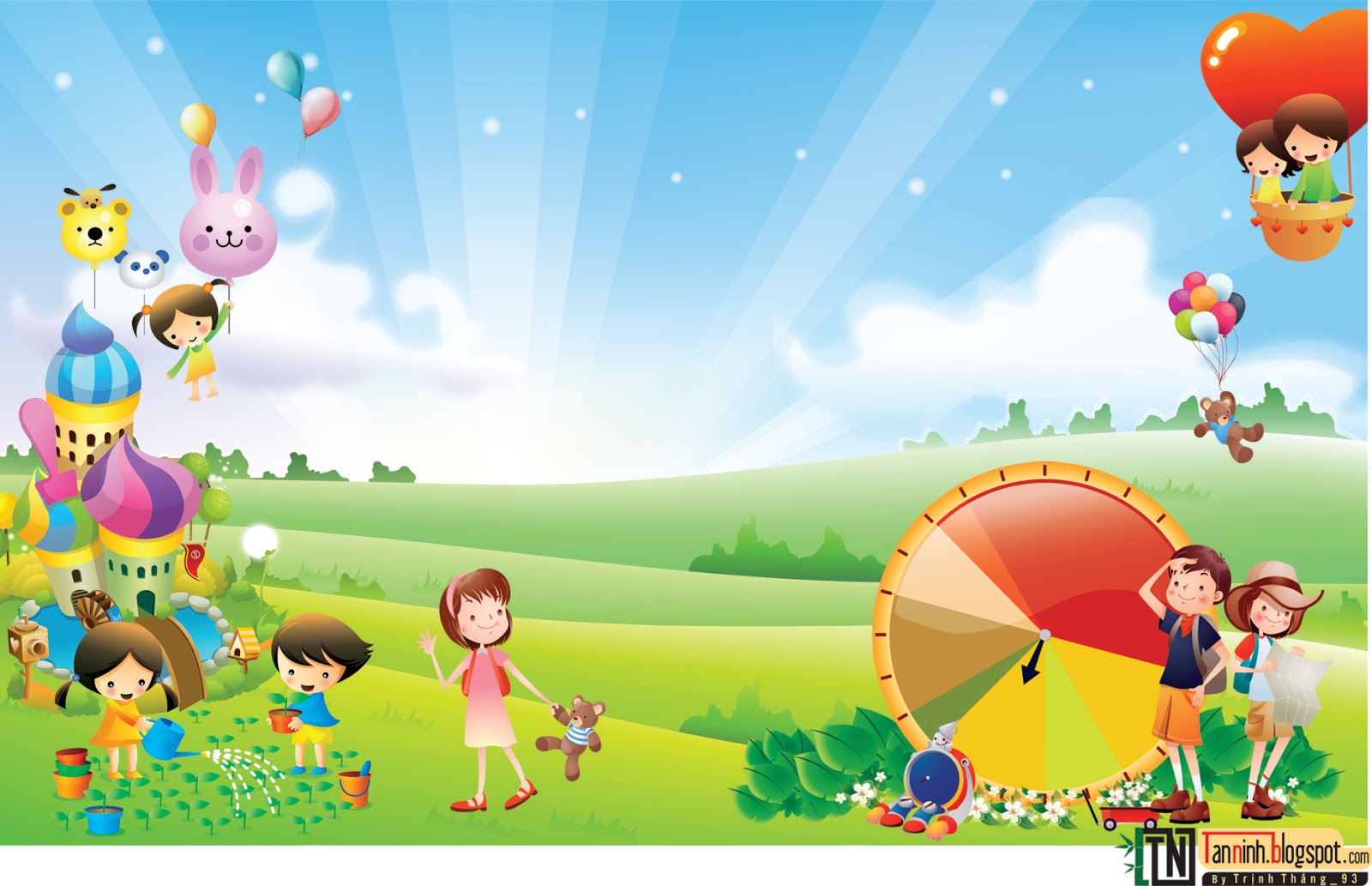 Trường Mầm Non Gia Thượng
Chủ đề: Ngành nghề
ph¸t triÓn ng«n ng÷
Làm quen chữ cái
i, t, c
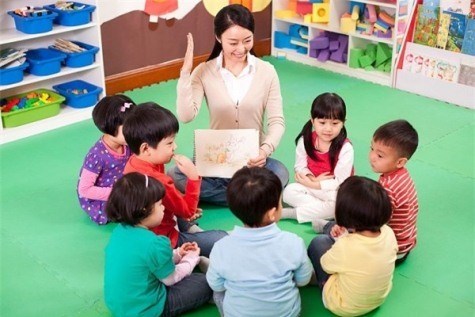 c« gi¸o
c« g ¸o
i
i
I
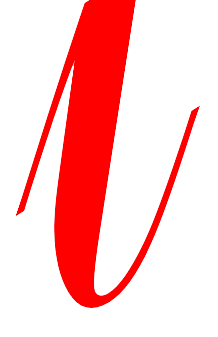 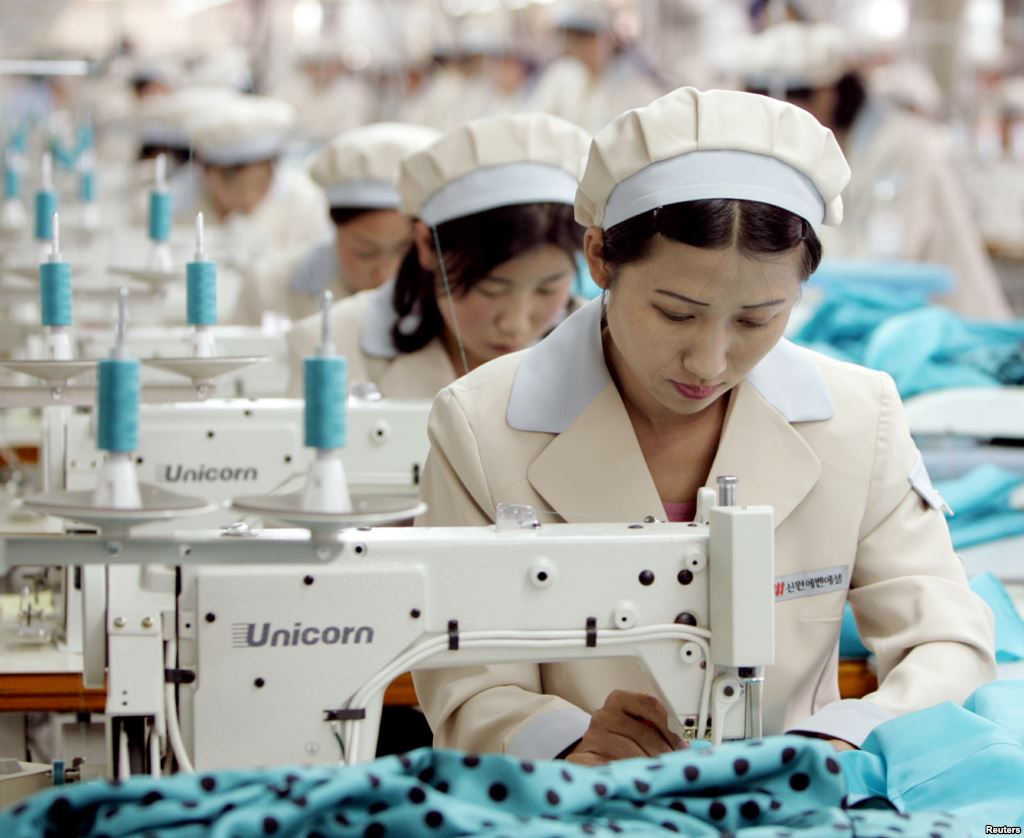 hợ may
hợ may
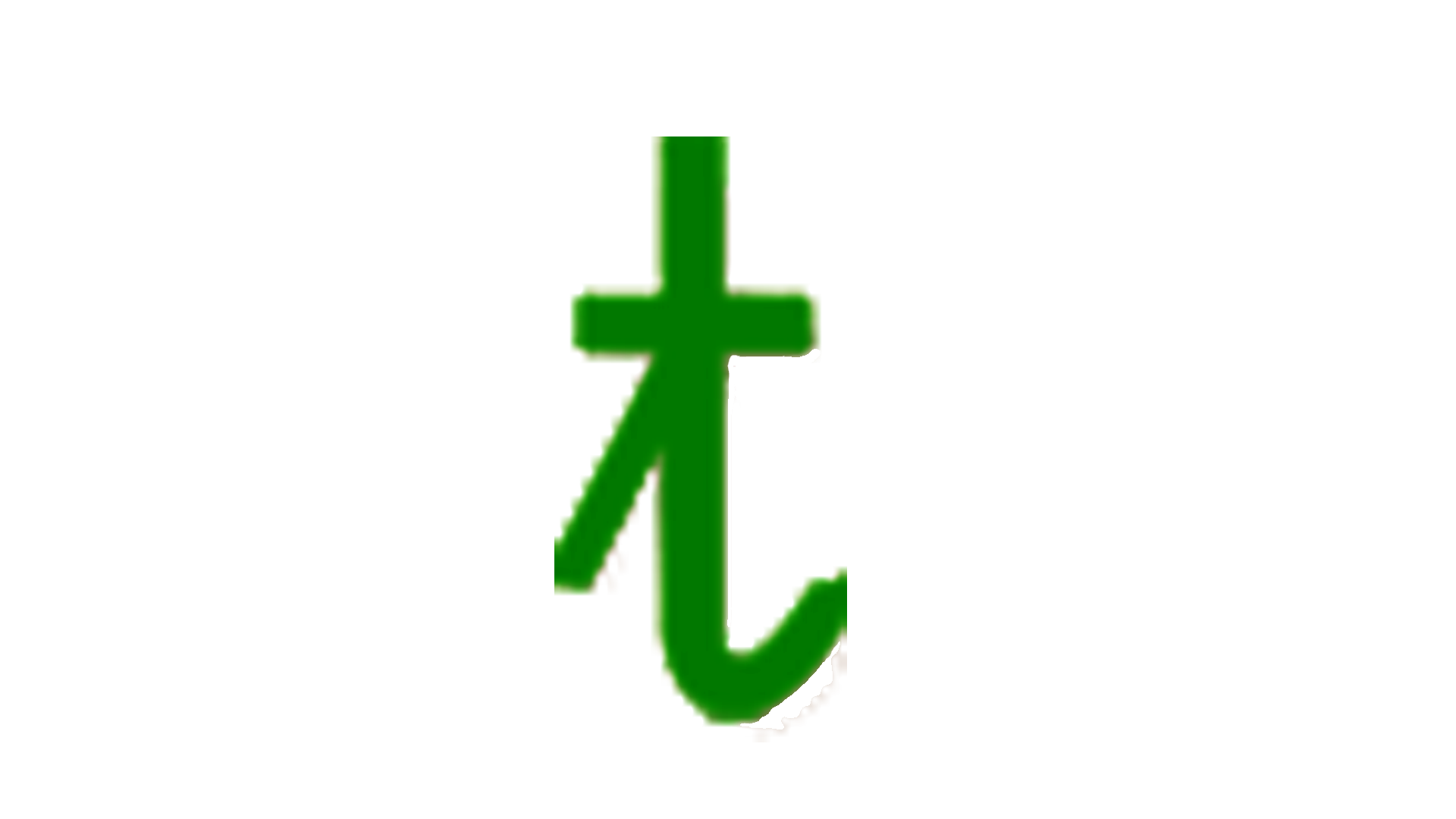 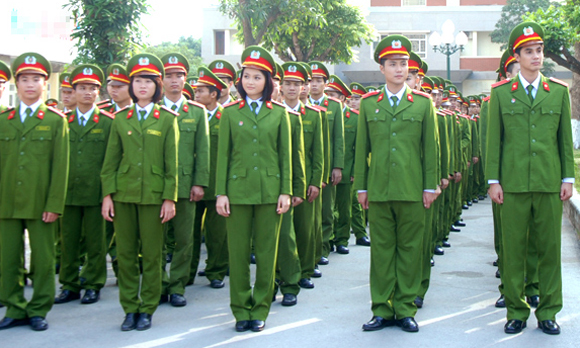 Công an
ông an
C
C
C
C
C
C